Fever of unknown origin
Supervised by dr Saddam 
Students  name:
Ansam atrooz
Duha mahmoud
Normal temperature
Is between 36.5-37.2
In elderly it inrease up to 37.8 due to decrease metabolisim and decrease pro inflammatory cytokines.
Physiology
Normal body temperature is maintained by a complex regulatory system in the anterior hypothalamus , preoptic area, temperature sensitive area, thermal set point.
pathophysiology
Pyrogens:
Substances that mediate the elevation of core body temperature,
There are two types,exogenous and endogenous pyrogens.
Exogenous pyrogens:
Its derived from outside of the host, such as microorganisms, toxins, and microbial products.
They are generally large molecules cannot pass blood brain barrier.
They induce the release of endogenous pyrogens from macrophages.
Continue…
Endogenous pyrogens:
They are small molecules can pass blood brain barrier.
Pyrogen cytokines trigger the hypothalamus to release PGE2,RESULTING IN:
Resetting of thermostatic temperature.
Activation of vasomotor center.
Vasodilatation
Heat production.
Fever of unknown origin
Definition:
Temperature more than 38.3 c (101 F) on several occasions
Fever more than 3 weeks
Failure to reach a diagnosis despite 1 week of inpatient investigations or 3 outpatient visits.
Factors that may have contributed to the difficulty in finding the cause of fever include:

A common illness that doesn’t have the usual symptoms-may be asymptomatic.
Illness whose symptoms appear later
Illnesses with delayed positive test.
Person is unable to communicate about other symptoms
Genetic condition that causes periodic fever.
Common causes
Infections 40%
Malignancy 25%
Autoimmune diseases 15%
Undiagnosed 10%
Others/miscellaneous 10%
classification
Durack and streets classification:
Classical 
Nosocomial
Neutropenic
Pyrexia of unknown origin with HIV infection
classical
Temperature more than 38.3 (100.9F)
Duration of more than 3 weeks
Evaluation of at least 3 outpatient visits or 3 days in hospital.

Aetiologies
Infections
Malignancies
Collagen vascular disease
Other\miscellaneous which includes drug induced fever.
infections
Bacterial
Abscesses, tuberculosis, uncomplicated uti , endocarditis ,osteomyelitis , sinusitis, prostatitis, cholecystitis , empyema ,biliary tract infection , brucellosis , typhoid ..
Viral
Cytomegalovirus,infectious mononucleosis , HIV ..
Parasites
Malaria , toxoplasmosis, leishmaniasis..
fungal:
Histoplasmosis ..
As  the duration of fever increases, infectious decreases.malignany and factious fevers are more common in patients with prolonged pyrexia of unkown origin.
Continue…
Granulomatous diseases:
-systemic sarcoidosis
-miliary tuberculosis
-lymphoma
-wegners
-brucellosis
-histoplasmosis
-schistosomiasis
.Malignant
hematological
 • Lymphoma(especially hodgkin lymphoma). 
• Leukemia
• Multiple myeloma 
Non hematological
• Solid malignancies: 
Hepatocellular cancer
Renal cell cancer
Colon cancer
Pancreatic cancer
Autoimmune diseases\collagen vascular diseases:
 • Adult Still's disease
 • Systemic lupus erythematosus
 • Giant cell arteritis (temporal arteritis)
• Polymyalgia rheumatic
SLE 
Rheumatoid arthritis
Rheumatoid fever
Reiters syndrome
Polyarthritis nodosa
Kawazaki disease
Drugs induced fever
Allopurinal
Captopril
Hepain
Hydralazine
Hydrochlorothiazide
Isonizid
Methydopa
Phenytoin
Quidine
Procainamide
nitrofurantoin
Miscellaneous :
Pulmonary embolism.
Gout.
Subacute thyroiditis.
• Inflammatory bowel disease 
• Sarcoidosis 
• Granulomatous hepatitis
 • Factitious fever 
• Familial Mediterranean fever
 • Brain tumor 
Alcoholic hepatitis
Deep vein thrombosis
2.Nosocomial
Temperature more than 38.3 c
Patient hospitalized more than 24 hours but no fever or incubating on admission
Evaluation of at least 3 days
More than 50% of patients with nosocomial PUO are due to infection
Focus on sites where occult infections may be requested , such as:
-sinusitis of patients with NG or orotracheal tubes
-prostatic abscess in man with urinary catheter
25%of non infectious cause includes:
-acalculous cholecystitis
-deep vein thrombosis
-pulmonary embolism
3.neutropenic
Immune deficient\neutropenic puo
Temperature more than 38.3
Neutrophil count less than 500 per mm3
Evaluation of at least 3 days
Patient on chemotherapy or immune deficieces are susceptible to:
-opportunistic bacterial infection
-fungal infections such as candidiasis
-perianal infections.
Examples of etiological agent:
-aspergillus
Candida
Cmv
Herpes simplex.
4.HIV associated FUO
Temperature more than 38.3c
Duration of more than 4weeks for outpatients, and more than 3 days for inpatients
HIV infection confirmed
HIV infection alone may be a cause of fever
Common secondary causes include:
-tuberculosis
-CMV infection
-non Hodgkin lymphoma
-drug induced fever
Fuo is obviously a term of exclusion,and is not itself a diagnosis.
In patients with persistent unexplained fevers,continue diagnostic testing until the cause is found.
Approach
1. History taking :A full and extensive history should be taken noting :
.Fever (Pattern: contineous: typhoid , intermittent: malaria , remittent(hectic) : pus , relapsing : brucella
Onset : acute or insidious ,periodicity, how was it measured ,associated symptoms such as sweating (meningitis , tb, malaria), vomiting, headaches ,chills and rigor suggest malaria for example ,myalgia ( may be seen in brucellosis), loss of weight, appetite
Contact with infections ,infected people (tb), animals(brucellosis)
Past medical and surgical history ( prosthesis in situ, cardiac illness, any recent surgery particularly abdominal surgery)
Occupation, Travel to endemic areas (where , how long , vaccinations, precautions)
Contact with ticks
Diet (Drinking unpasteurised milk)
History of addiction
Sexual behavior(any other high risk behaviour)
Drug history ( including OTC and drug abuse)
Immunization
Blood transfusion (malaria , hepatitis B)
Joint pain , rash, photosensitivity( autoimmune diseases)
2.Physical examination
The general appearance, particularly for cachexia, jaundice, and pallor, is noted
Vital signs 
.The skin is inspected for focal erythema and rash. inspection should include the perineum and feet, particularly in diabetics
.ophthalmic examination( anemia,jaundice,proptosis(thyrotoxicosis)
.tender sinuses
Oral cavity( enlarged tonsils , hyperemic pharynx , ulcerations , candidiasis )
Neck (lymph node enlargement , enlarged thyroid)
Heart (murmurs )

 Abdomen(  surgical scars ,hepatomegaly, splenomegaly , tenderness 
Loin tenderness: pyelonephritis) 

.Digital rectal exam and back examination NOT TO FORGET
RED FLAGS :
Immunocompromise
Heart murmur
Presence of inserted devices (eg, IV lines, pacemakers, joint prostheses)
Recent travel to endemic areas
3.Lab Testing : it may be necessary to carry out numerous and repeated investigations, and withhold any drugs one at time to see if the fever settles
Cbc, ESR: Hb    in malignancy , anemia of chronic diseases like ;RA     WBCs   in in fection , leukemia , ESR   malignancy, connective tissue diseases ,tb
U and Es : connective tissue diseasea affeacting the kidneys 
LFTs : biliary tract or liver diseases :cholangitis, hepatitis
Blood glucose 
Blood culture: strept viridans suggests infective endocarditis
Viral antibodies :hepatitis c ,b, infectious mononucleosis , HIV
Sputum culture : microscopy for tubercle bacilli
Urine microscopy and culture: microscopic hematuria in endocarditis , proteinuria suggests renal disease, hematuria in hypernephroma
Stool culture and microscopy: ova, parasites and cysts on microscopy
CXRay : tb , atypical pneumonia, hilar lymphadenopathy in sarcoidosis, lymphoma 
ECG: for cardiac diseases
4. Imaging Tests: Typically, areas of discomfort should be imaged
CT of the chest, abdomen, and pelvis should be considered to check for adenopathy and occult abscesses even when patients do not have localizing symptoms or signs.
echocardiography is done: if blood cultures are positive or heart murmurs or peripheral signs suggest endocarditis
MRI is more sensitive than CT for detecting most causes of FUO involving the central nervous system (CNS) and should be done if a CNS cause is being considered.
5. Specific investigations
Rheumatoid factor
Serological tests: Q fever, brucellosis, leptospirosis
Autoantibodies: connective tissue diseases
Antistreptolysin O titre: rheumatic fever
Bone marrow aspirate :leukemia, myeloma
LP: WBCs and organisms if suspected meningitis ,blood :SAH 
Abdominal US:intraperitoneal abcesses
Liver ,renal, muscle Biopsy : hepatitis, glomerular disease, myositis respectively
treatment
In general the use of antibiotics , antituberculous drugs or steroids is not recommended ;since they mask the main features of the disease causing delay in the diagnosis.
There are some special situations in which some drugs can be used empiricaly :
TEMPORAL ARTERITIS with a threat of visual impairment 
SUSPESION OF MILIARY TB especially in elderly and immunocompromised patients 
CHARACTERESTIC FEATURES OF MALARIA without proof of peripheral smear
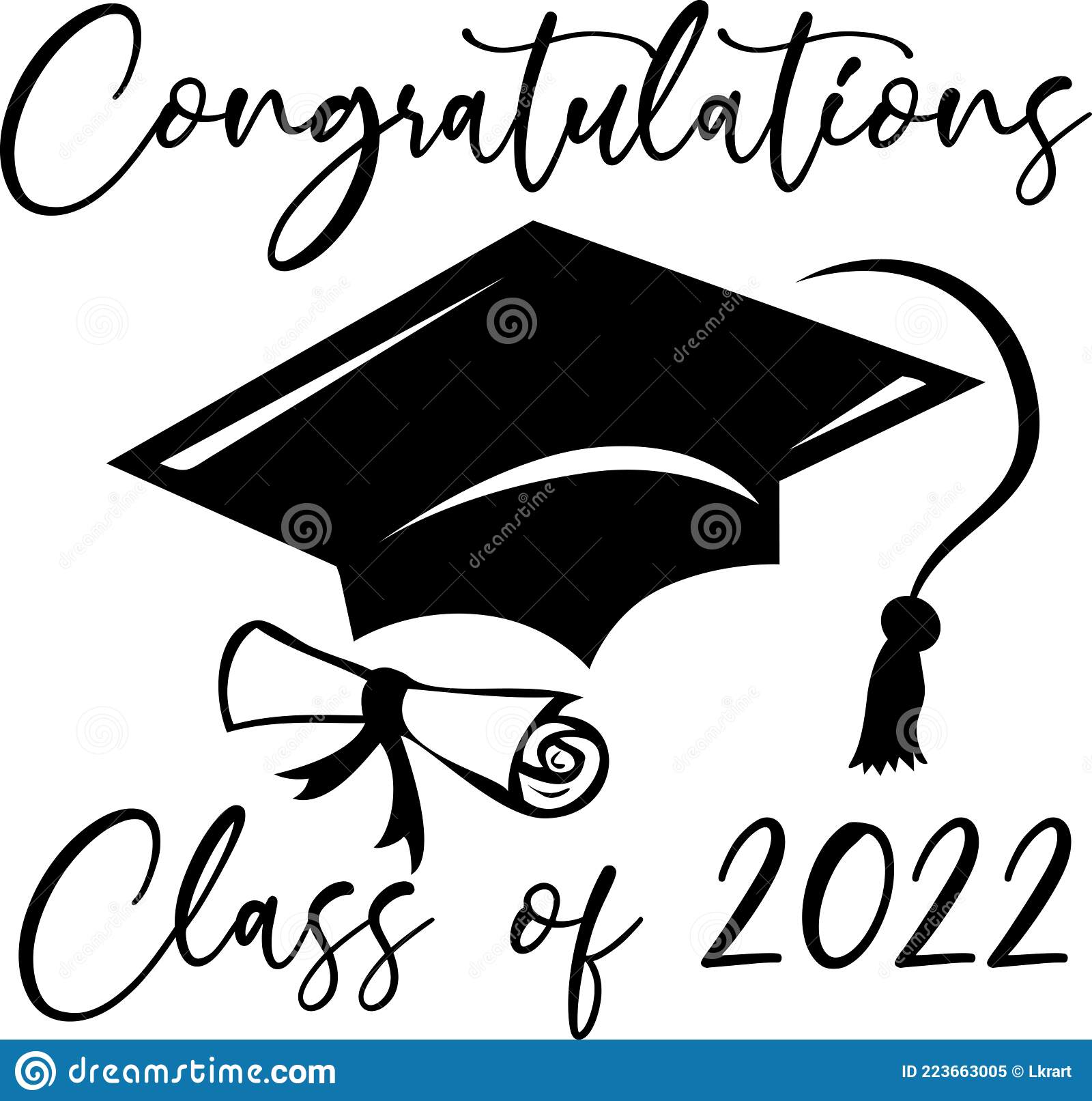